TITULO:
ELABORADO POR:
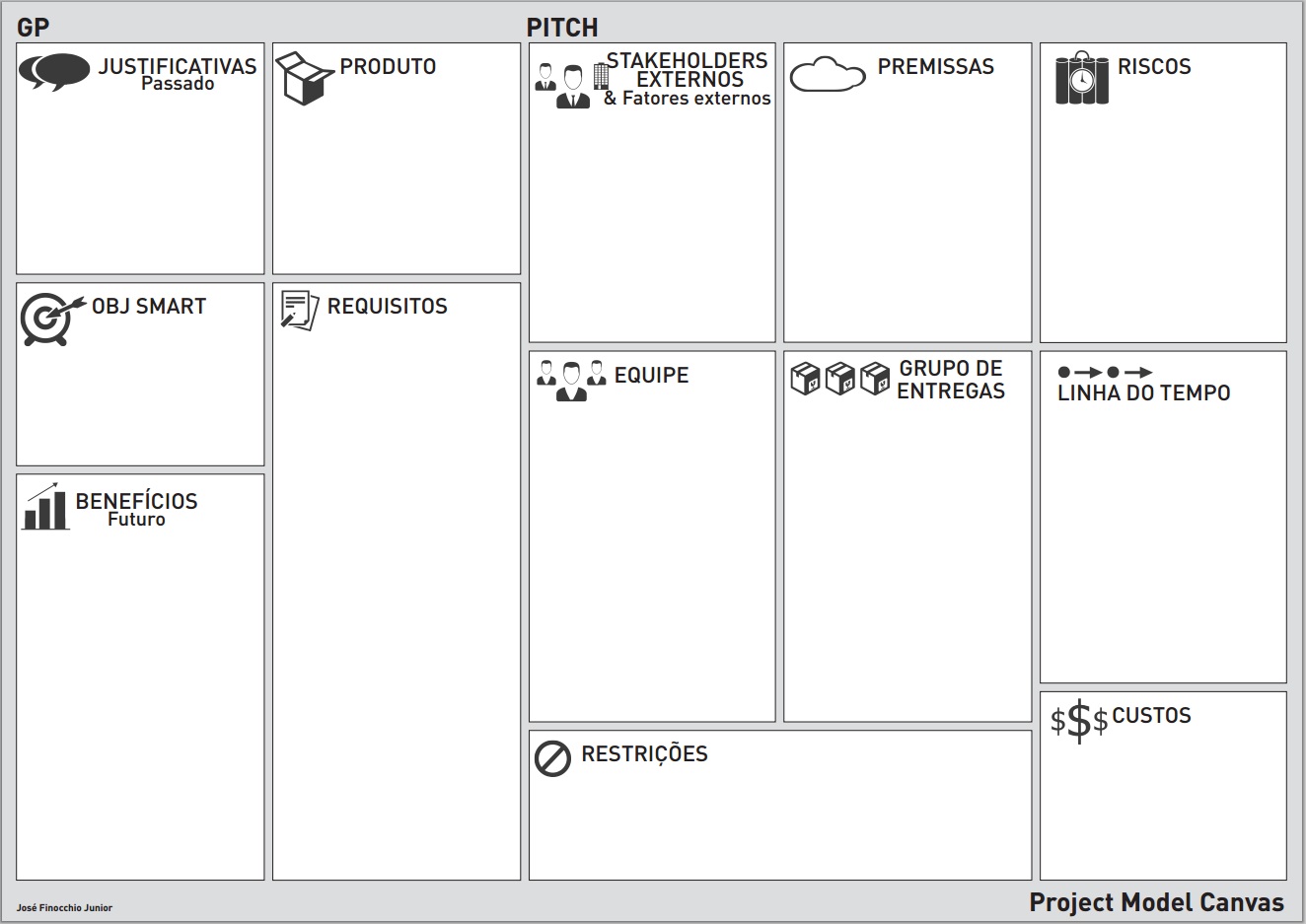 O QUE?
POR QUÊ?
COMO?
QUANDO E QUANTO?
QUEM?
4
1
6
11
8
6
6
5
2
7
9
12
5
7
9
12
3
7
12
9
12
5
7
9
12
3
9
7
5
13
10
10
3